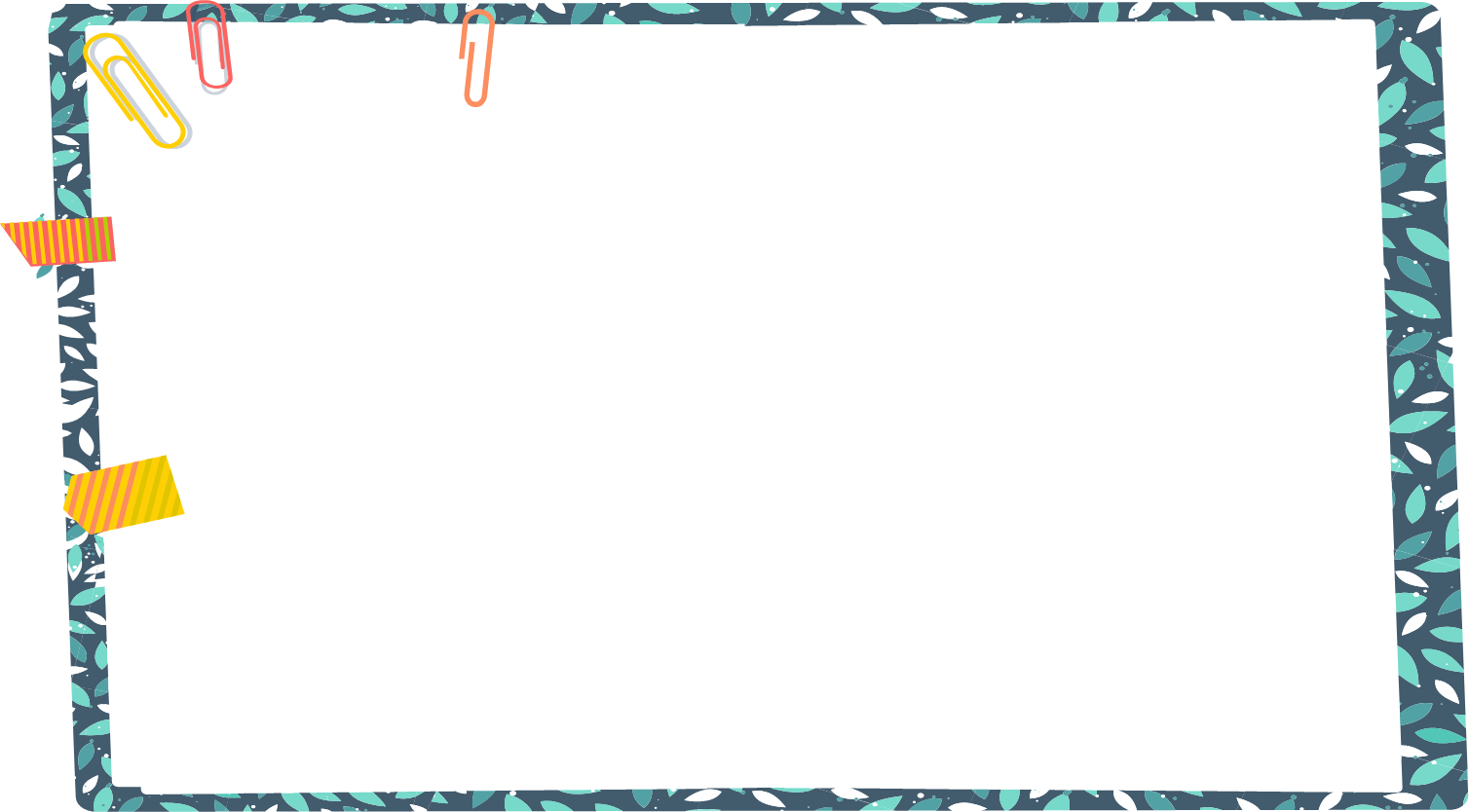 Thứ … ngày … tháng… năm 2024
Tiếng Việt
ÔN TẬP CHỦ ĐỀ 8
Việt Nam quê hương ta
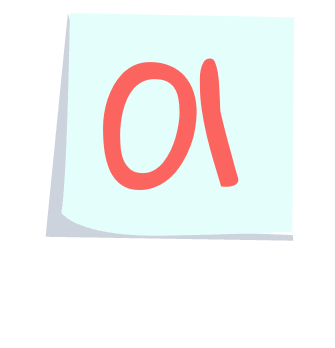 Việt Nam đất nước ta ơi
Mênh mông biển lúa đâu trời đẹp hơn
Cánh cò bay lả rập rờn
Mây mờ che đỉnh Trường Sơn sớm chiều
ĐỌC
(Nguyễn Đình Thi)
Trả lời câu hỏi
a. Trong đoạn thơ trên, những từ ngữ nào là tên riêng?
Việt Nam
Trường Sơn
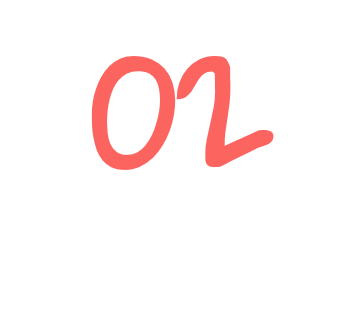 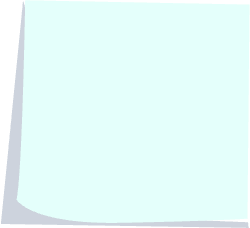 Trả lời câu hỏi
b. Em còn biết những tên riêng nào trong các bài đã học?
Thanh Hóa
Đà Nẵng
Khánh Hòa
….
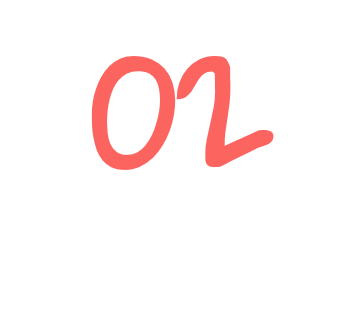 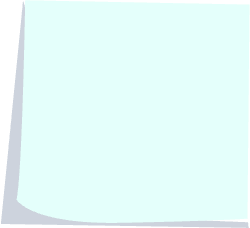 Trả lời câu hỏi
c. Điều gì cần nhớ khi viết tên riêng?
Viết hoa chữ cái đầu của từng tiếng
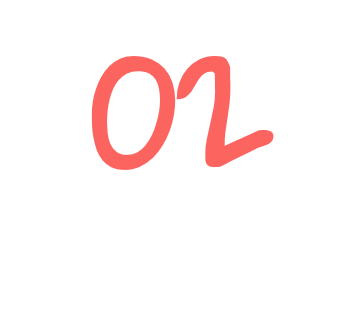 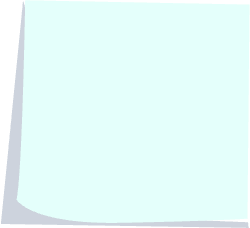 Nói về quê hoặc nơi em đang sống
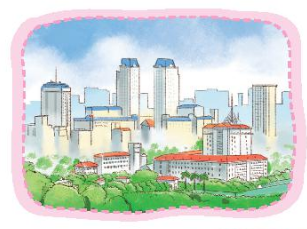 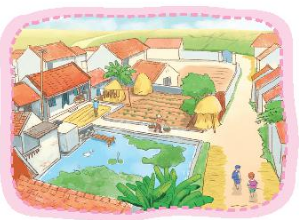 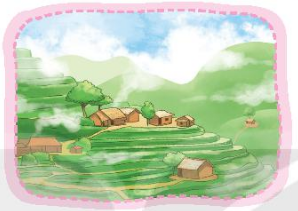 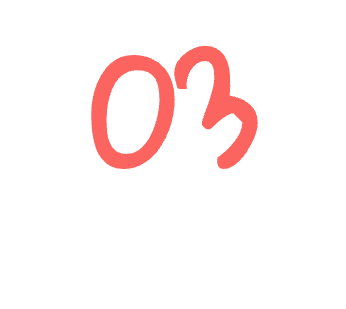 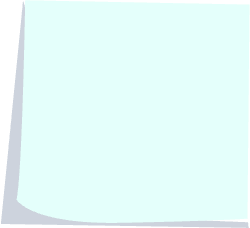 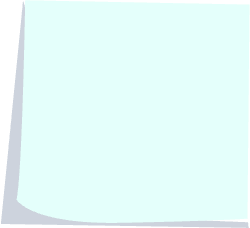 04
Viết 1-2 câu đã nói ở mục 3
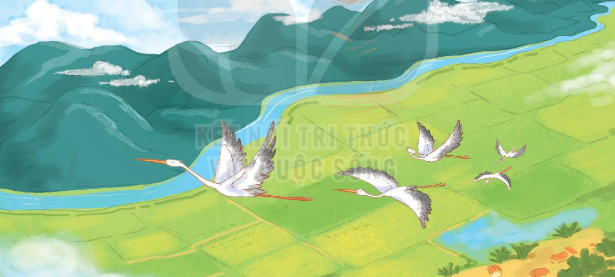 Hãy viết lại đúng chính tả những câu sau
5.
Nam và Hà là học sinh lớp 1.
a. nam và hà là học sinh lớp 1
b. những người lính cứu hỏa rất dũng cảm
Những người lính cứu hỏa rất dũng cảm.
6. Đọc mở rộng
a. Tìm đọc một cuốn sách hoặc một tập thơ về đất nước và con người Việt Nam.
b. Nói với bạn điều em biết thêm từ cuốn sách hoặc tập thơ đó.
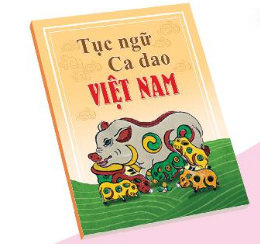 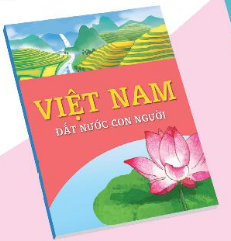 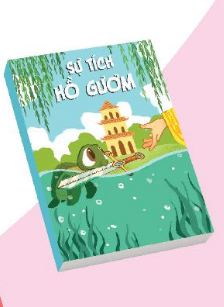 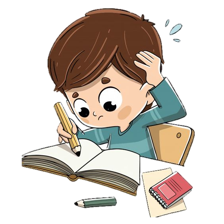 Viết vào Phiếu đọc sách
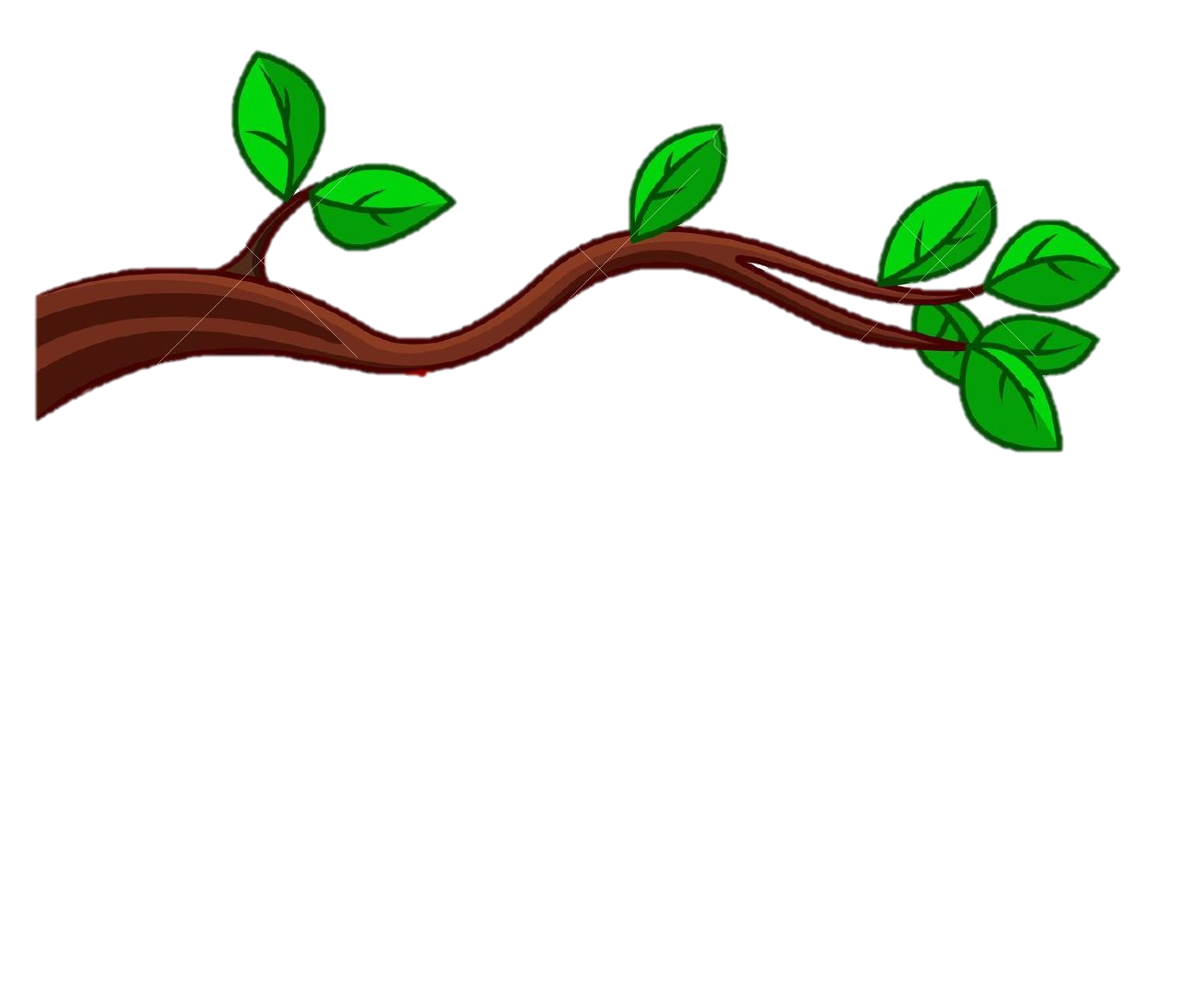 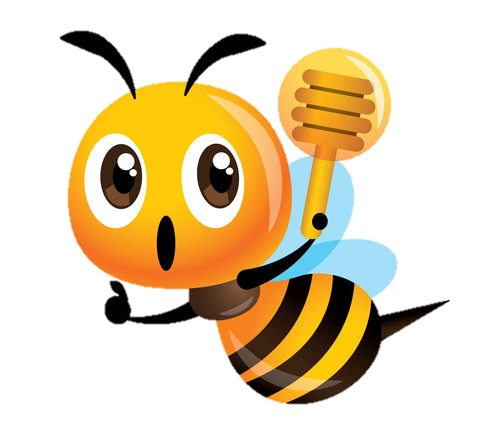 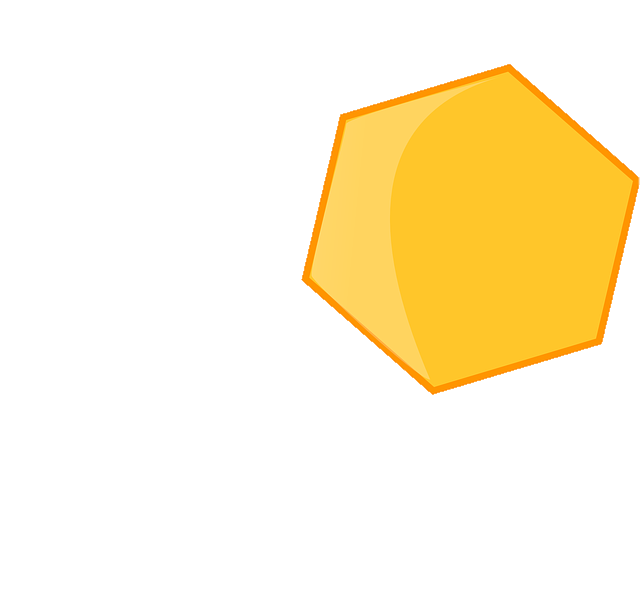 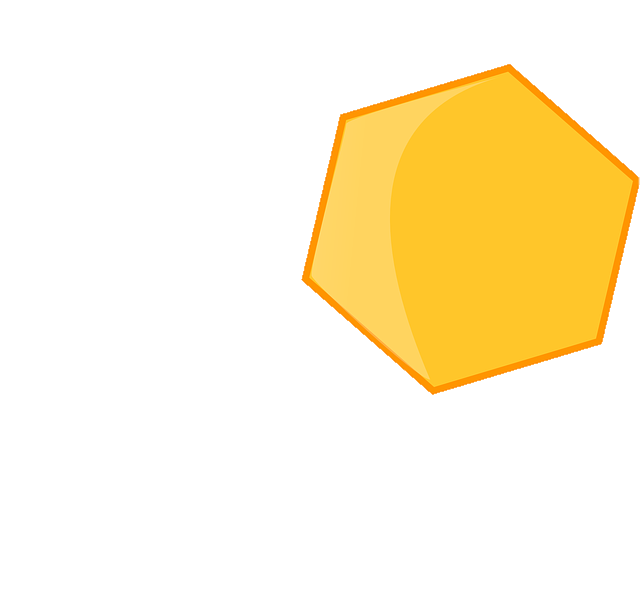 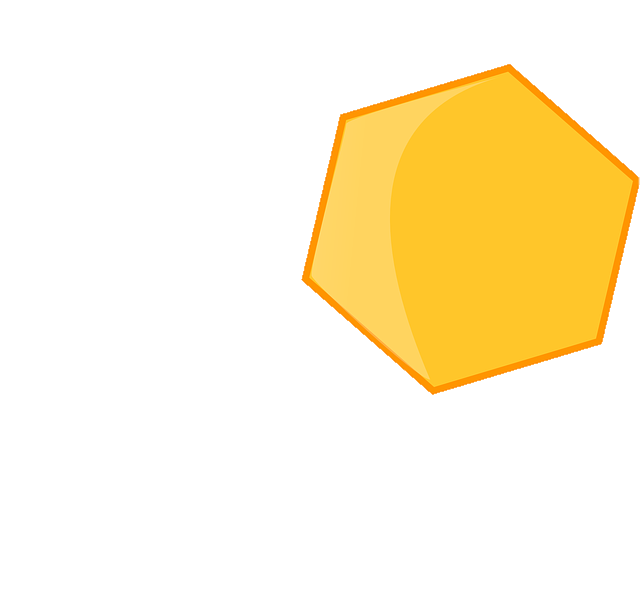 Tác giả
Tên 
sách/câu thơ
Điều em biết từ sách
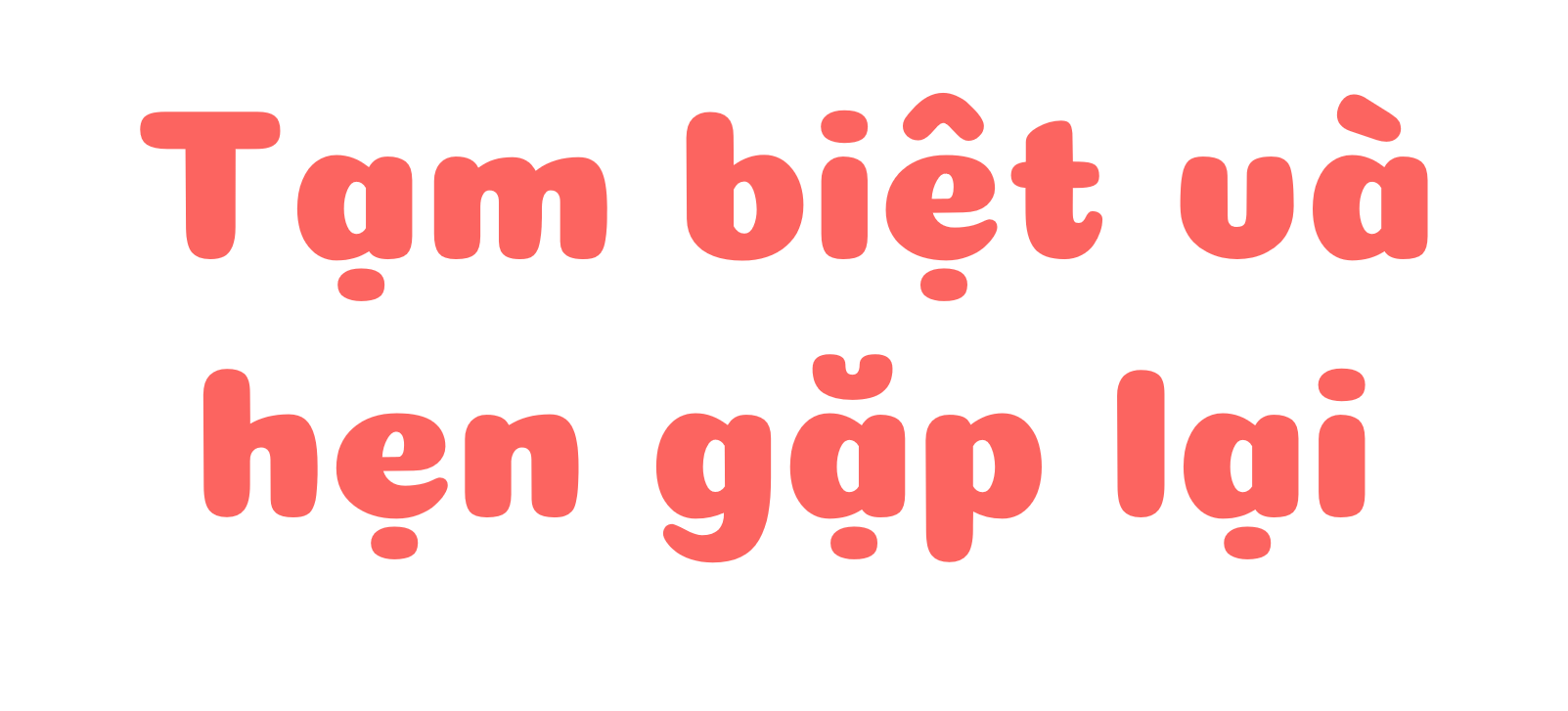